1
SHOW ME BROADBAND
Dedicated to ensuring that every home, farm, and business in Missouri has fast, reliable, and affordable internet.
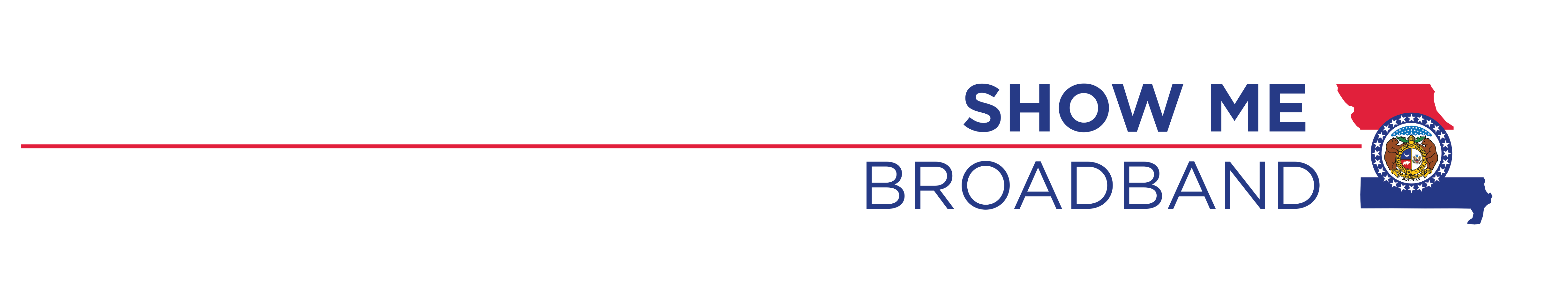 April, 2024
2
AGENDA
Challenge Process After the First 2 Weeks (MO Office of Broadband)
Digital Equity Allocations for MO (MO Office of Broadband)
What’s After Affordable Connectivity Program (ACP)
Proposed 2024 State Legislative Bills (From State Rep Riggs)
Where Are We on Policy Items
Defaulted Provider Funds
Latest Efforts of FCC Decisions for Defaults of RDOF and CAF II Awardees
Federal Tax Exemption
What’s On Your Mind
Administrative
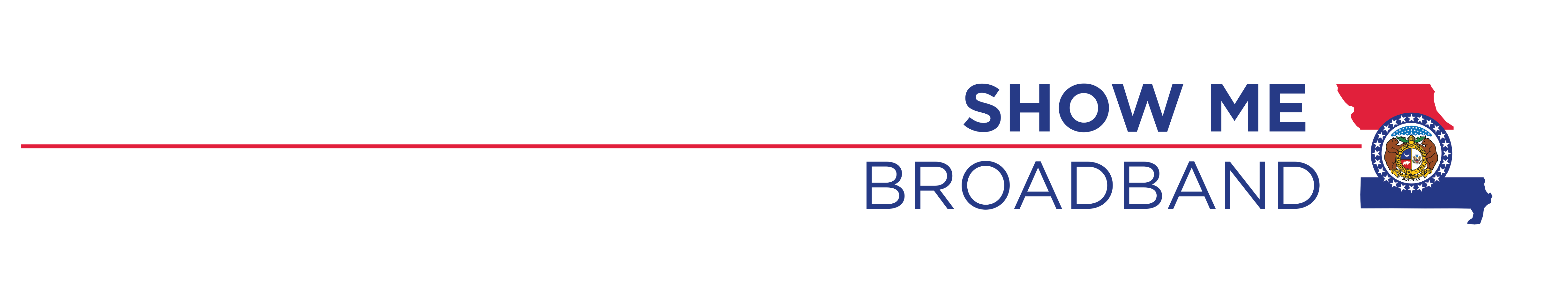 2
Challenge Process
Challenge process started March 25 through April 23
Two Weeks have passed
Office of Broadband – BJ Tanksley – what have they seen in this time?
Missouri Broadband Availability Map
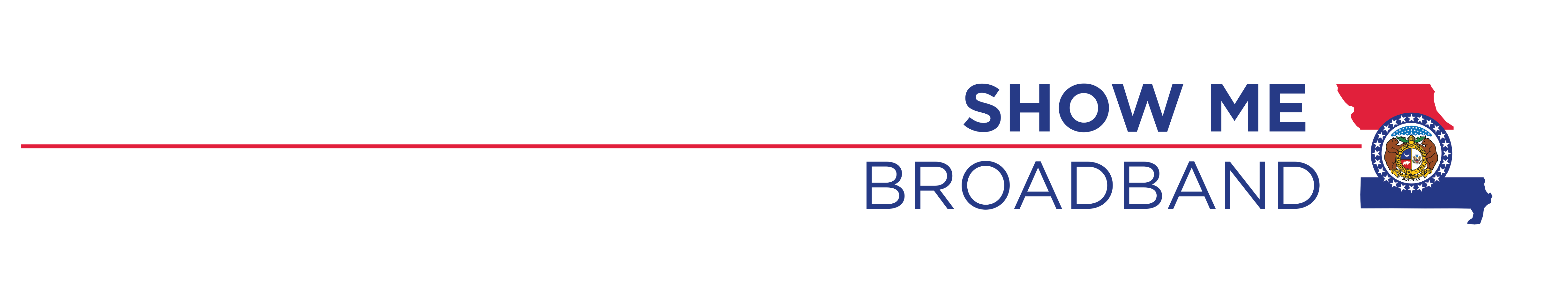 2
Digital Equity Act Allocations & Process
State Capacity Program 
$1.44B nationally for states to implement their state Digital Equity Act Plans
MO Allocation - $14,237,940, which is the 1st of 3 allocations expected to be released over the next 3 years. (The next two will be smaller.)
Each has a 5-year period of performance
17 states received higher allocations than MO
DE Competitive Grants ($1.25B) open later (30 days after Capacity awards)
Digital Equity Implementation Manual
NDIA released this manual as a guide 
Manual located at digital equity implementation manual for review
What’s Next – Office of Broadband D’Mitri A. Farthing JR.!!
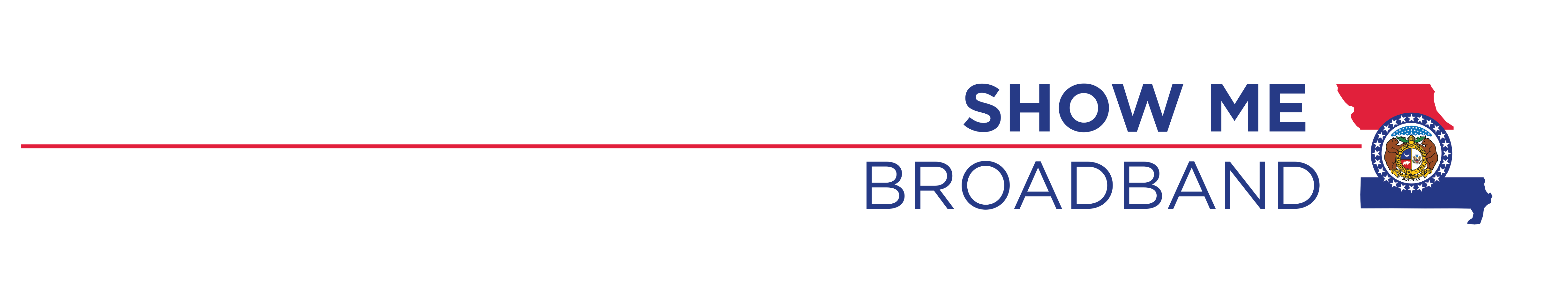 2
What’s After ACP?
Impact
MO has nearly 400,000 enrollees – 1 in 7
FCC Survey found that:
68% enrollees had inconsistent or no connectivity prior to ACP
29% enrollees will drop service if ACP benefit ends
48% enrollees will downgrade their service if ACP benefit ends
Affordability is one of the biggest barriers to connectivity
$75 per month is the median price for internet, which is out of reach for many low-income communities
The ACP benefit is a large piece of the BEAD program 
The End Schedule
Full benefit ends in April; possible partial benefit in May
Only Congress can save ACP now
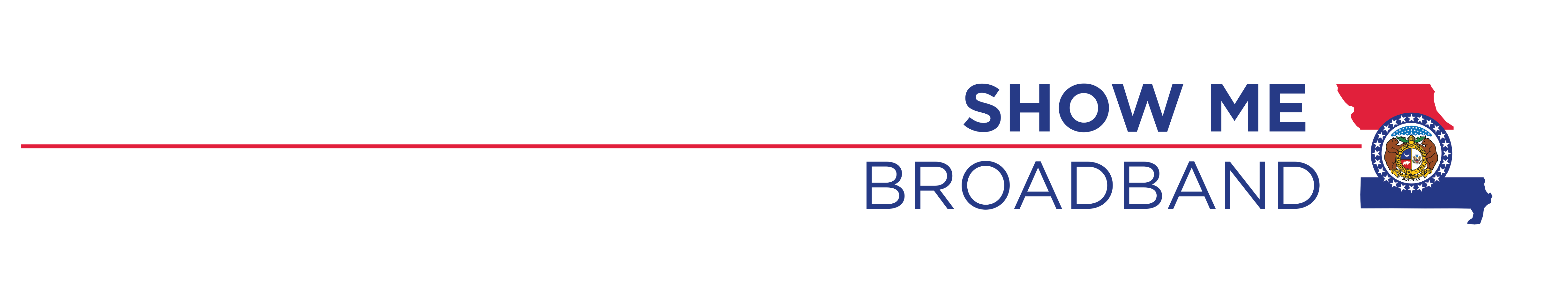 2
What’s After ACP?
The End Schedule
FCC has started the end process with all the notifications
Even with bi-partisan support the extension did not get in the approved budget
Any Light at End of Tunnel
Lots of discussions occurring
Universal Service Fund reform
Potential stand-alone bill
Any options take time and difficult to think it could happen within this short timeframe
There is still a lot of effort occurring to renew this subsidy until a final funding solution can be put in place
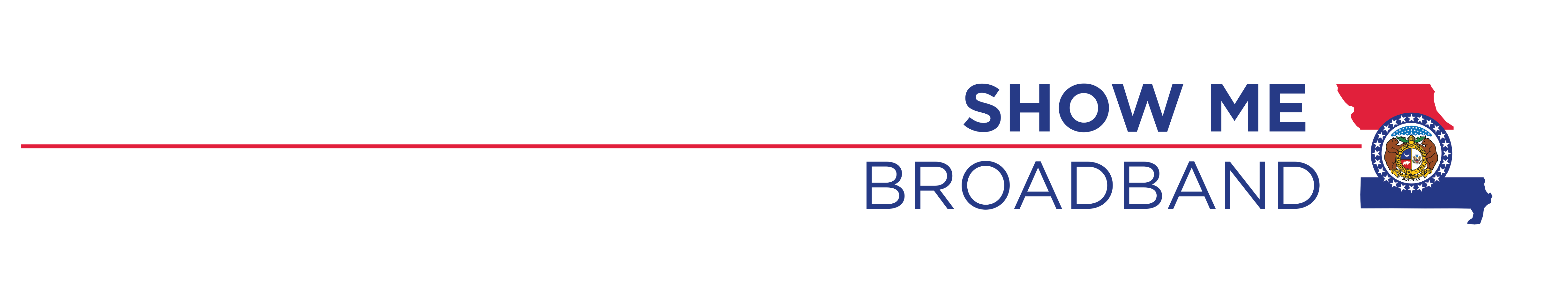 2
What’s After ACP?
State Actions
States should start having conversations about how they can address the affordability without the ACP
Pennsylvania House proposing legislation that would mirror the ACP
Establishing a program that would provide eligible households with $30 per month toward their BB service.
Provides $286 M per year
In 2022, Gov Parsons proposed $30 M to supplement the ACP – did not happen but could there be a renewed appetite to address affordability?
Other States
Reviewed Legislative Tracker of bills of other states
Some states have tried to address affordability but they have mainly revolved around Public Service Commission and USF
New York stands alone with a bill that requires all providers to have a $15 low cost option for broadband
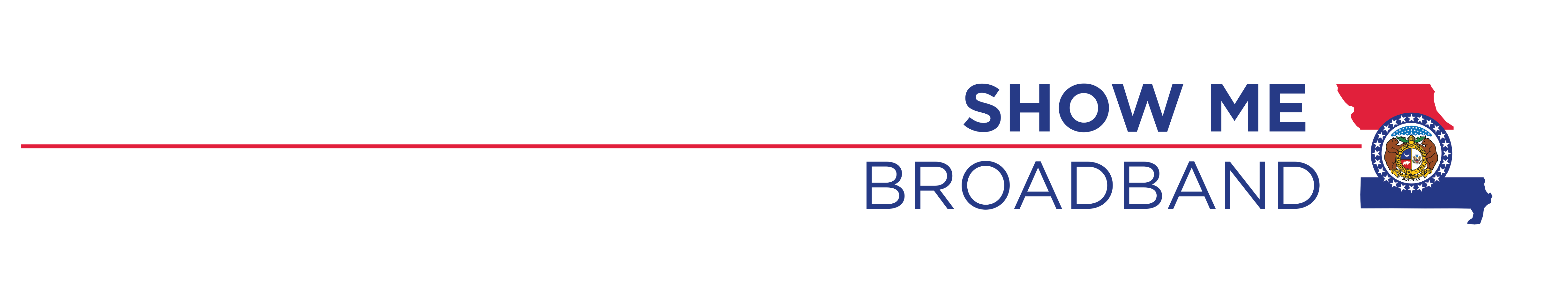 2
What’s After ACP?
How will this impact Missouri?
How are organizations and providers on this call prepping for the end of ACP?
How will end impact ISP’s deployment plans
Any questions for the OBD since the BEAD process has heavy emphasis on the ACP subsidy 

What should Missouri do about affordability? 
How can Show Me Broadband make it happen?
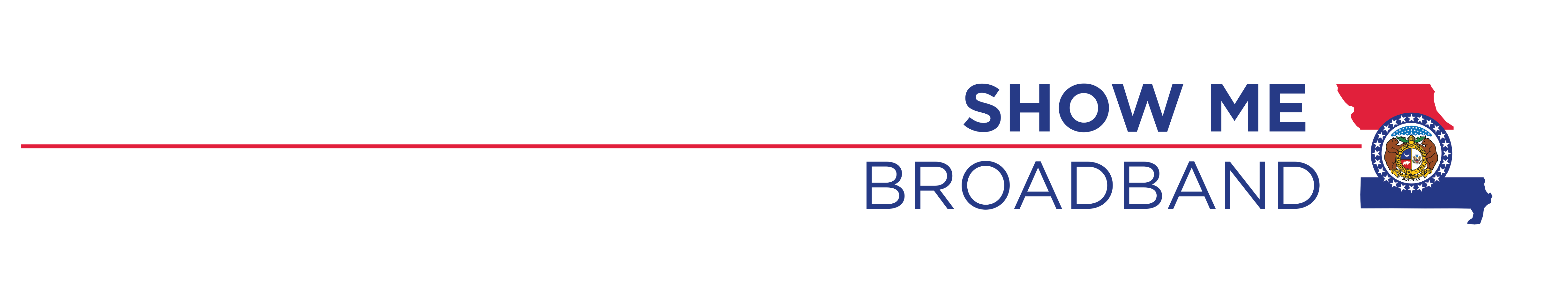 2
Proposed 2024 State Legislative Bills
From Representative Riggs
HB 1813
Establishes the “Broadband Development Council”
21 members from state agencies, general public, 3 members each from MO House and Senate
Responsibilities include exploring ways to expand broadband, potential for increased use for education, career readiness, workforce preparation, ways to encourage state and municipal agencies to expand services, and many others
From Representative Baker
HB 2142
Amends current tax guidelines 
Allows deduction from state income tax of 100% of any federal, state or local grant monies receive for the purpose of providing or expanding access to broadband internet
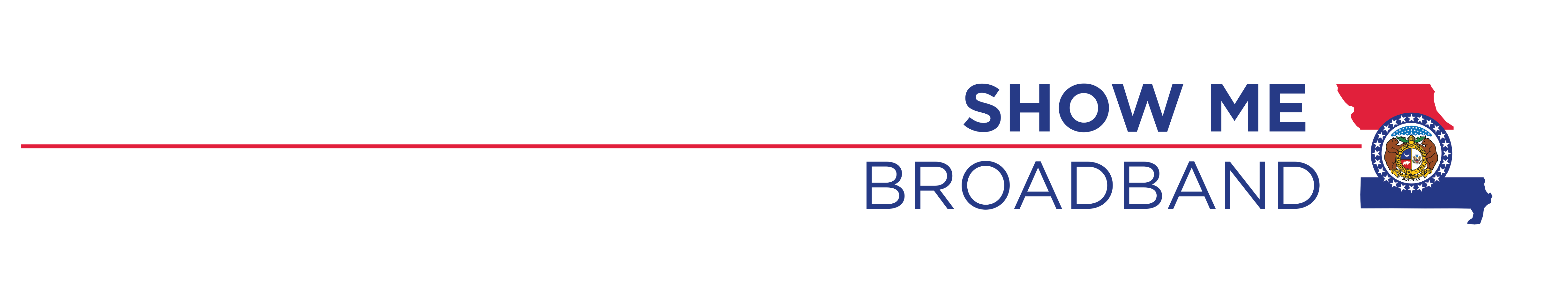 2
Where Are We On Policy Items
Defaulted Provider Funds
MO has had almost $170 M in defaults from CAF II and RDOF awards
From 9 different awards
Rep. Riggs had legislation authorizing state to request funds back to the state and is working with the state on writing a letter to request these funds
Rep. Riggs is also working with Senator Hawley who is working on national bill language on defaulted funds that would keep funds in the designated states
Are these providers with defaults eligible for BEAD funds?
Eligibility of providers is determined by the Office of Broadband
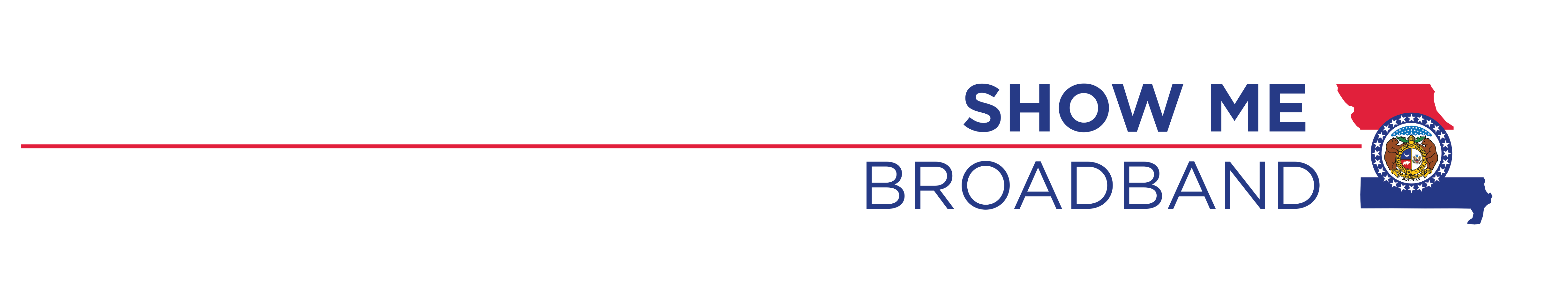 2
Where Are We On Policy Items
Policy Changes on BEAD program in MO
Received approval to mark areas whose sole source of internet comes from cellular fixed wireless service as “underserved” making these eligible to receive broadband infrastructure funding under BEAD
1 of 4 states that received this approval (so far, others pending)
OBD is adopting a flexible approach in terms of its low-cost option and overall Middle-Class Affordability Plan, awarding providers additional points for affordability commitments but not prescribing given pricing levels (pg. 144 MO Initial Proposal)
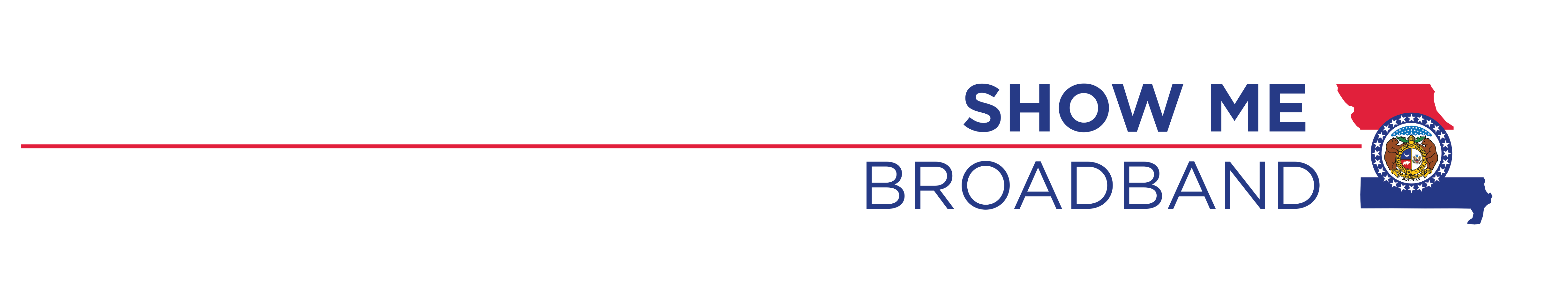 2
FCC Decisions for Defaults of RDOF and CAF II Awardees
Group of RDOF Winners want to forfeit awards and want amesty period from FCC to withdraw from their awards without penalties or repercussions
Proposal comes with mixed support from state, local, sources
Due to longer deployment horizon, it allows more defaults after BEAD program
FCC Granted Waivers Permitting Partial Defaults for the first time
Still continue to receive funding on remaining CAF II/RDOF funds
Partial monetary penalties
This shifts the policy and FCC will continue to review “partial” defaults
This is a controversial decision and I have heard from a few of you – let me know your thoughts and if you want SMB action
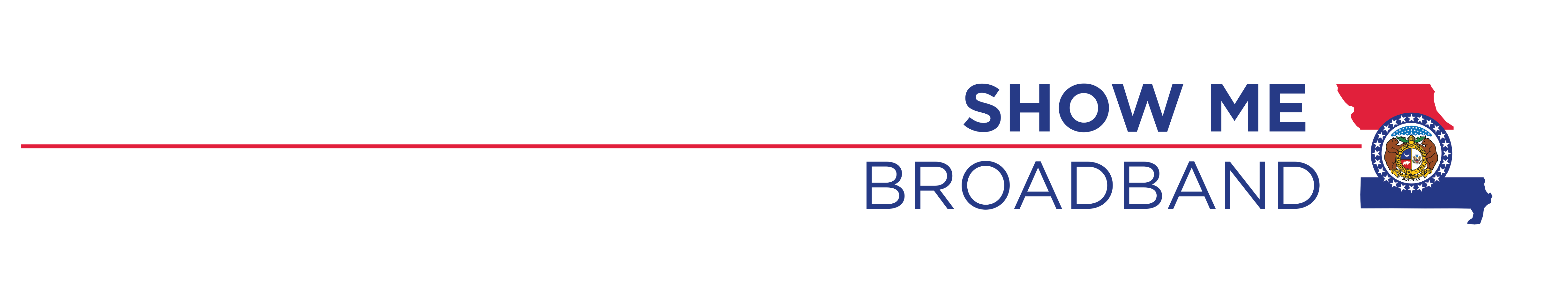 2
Federal Tax Exemption
The intent of Congress was for broadband grant funds to be exempt from federal tax but it got left out
It does not appear to be a controversial issue – just not high enough on the priority list
Broadband groups are pushing the exemption of BEAD grants from taxation
SMB reached out to Federal legislators
Individual members of SMB could reach out as well (we can provide sample letter) – Congressman Jason Smith is on the Ways and Means Committee so good contact to make
SMB will continue to make contacts
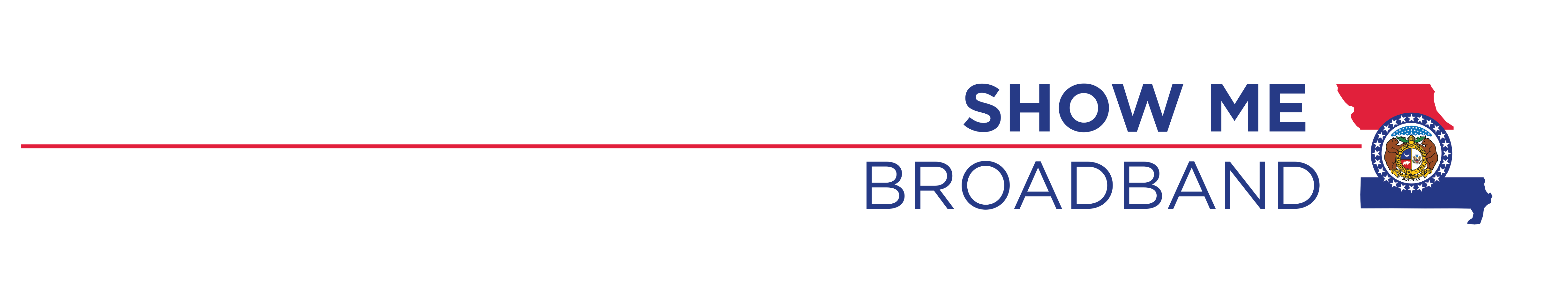 2
WHAT’S ON YOUR MIND?
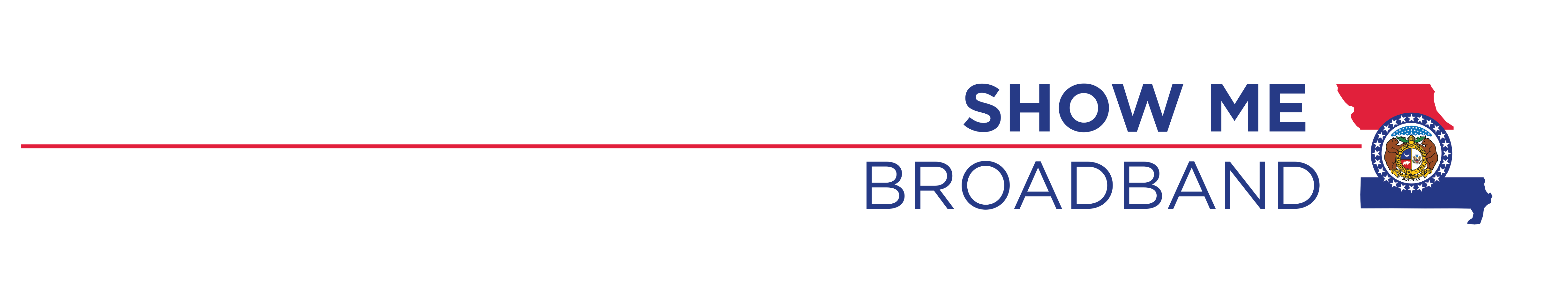 10
Administration
Membership
Communication
Frequency of Meetings — Starting in May, meetings will be the first Thursday of each month at 11:00 AM
Showmebroadband.org – website - UPDATED
Past Meeting Notes/Powerpoints
Latest News – Pertinent Federal and State News
Broadband Snippets – various topic bullets of information concerning broadband
Membership Signup – please continue to share with others
State Connections 
Rep Riggs is leading national coalition for state legislators
Share information from states on broadband
Share legislative bills
Membership Signup for legislators
Legislative Tracker
Adding a “Getting Started in Broadband – will include links to resources and organizations with information about broadband
Interview with Channel 4, First Alert TV Station St. Louis on ACP – airs Thursday, April 11 at 10:00 pm (will have online stream).
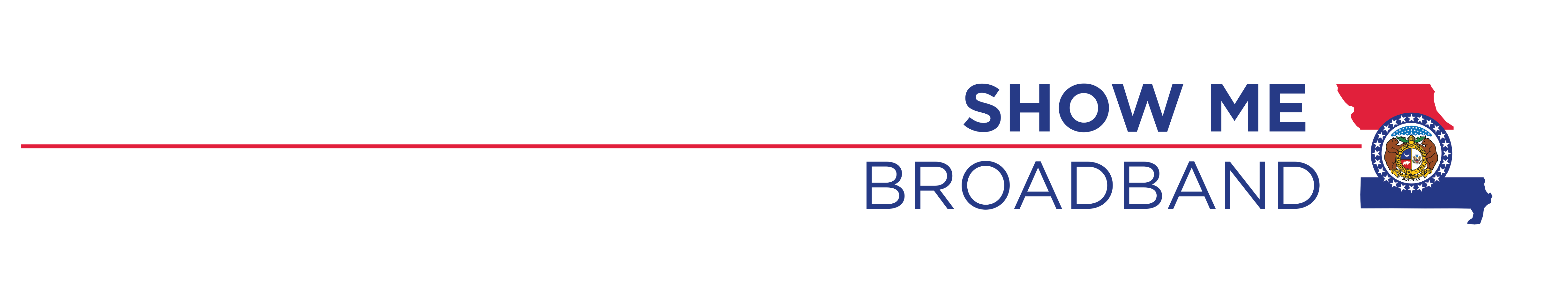 11
Homework
Is broadband slow or unavailable in your community? Participate in the challenge process.
How is your organization working to close the digital divide? Have you considered applying for a Digital Opportunity Grant? How can SMB help?
Consider what MO should do to make broadband affordable. 
What should SMB prioritize in 2024? How can the coalition support your work?
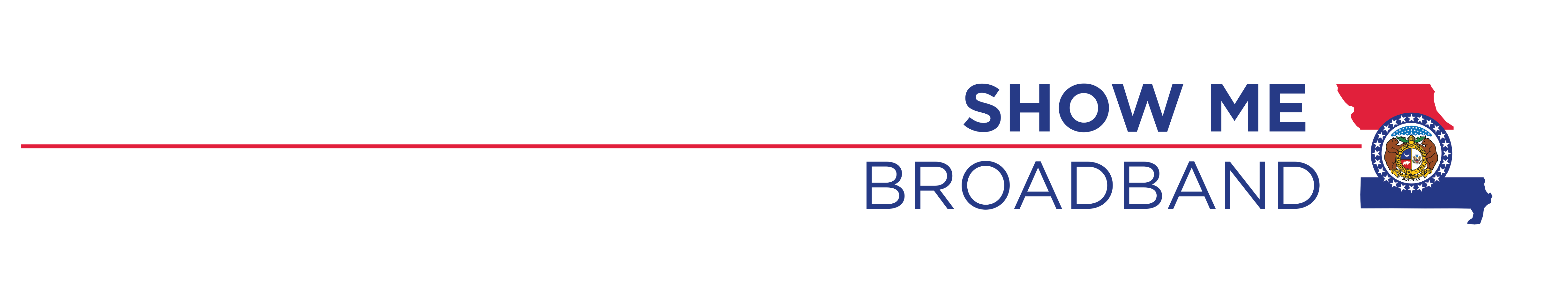 12
SHOW ME BROADBAND
Janie Dunning, 
Missouri State Coordinator for Show Me Broadband
Formerly: USDA Rural Development Director; Missouri Farm Bureau Broadband Consultant
janiedunning@hotmail.com 
janie@showmebroadband.org
(573) 289-4277
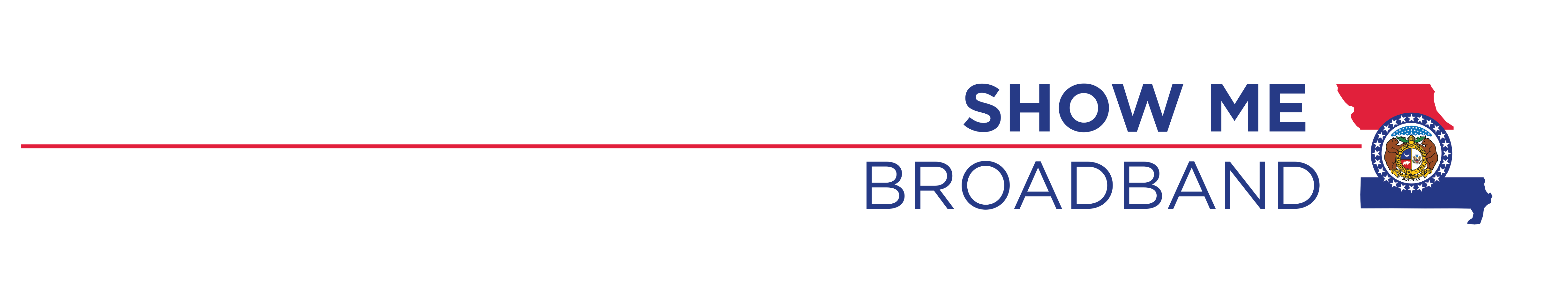